Szerves és Gyógyszerkémiai Intézet
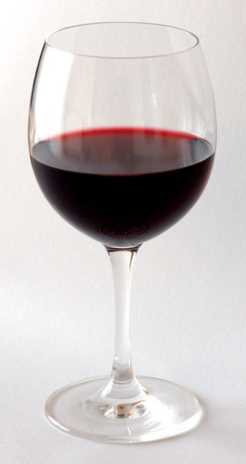 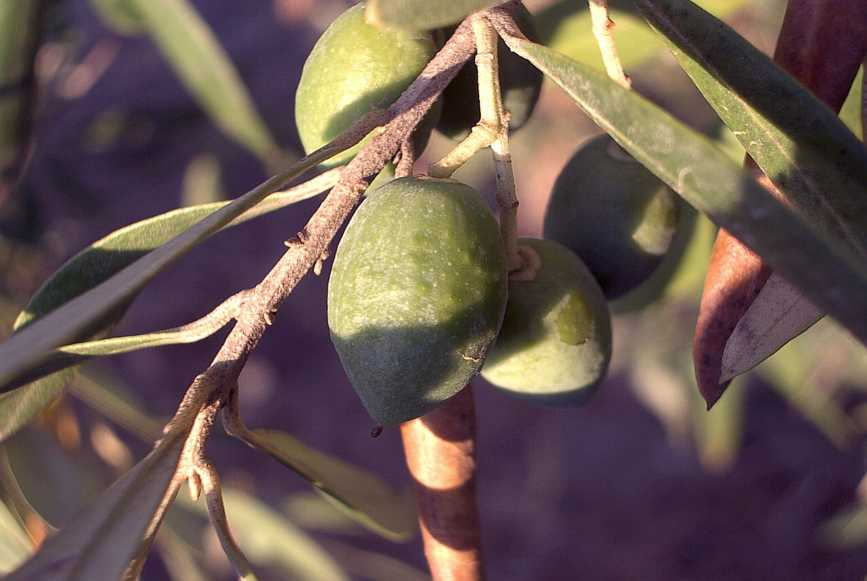 Szaknapok 2014
Nitroxidok alkalmazási területei

- biofizika: spinj-jelölt biomolekulák dinamikai vizsgálatai
- orvostudomány:
	 - anitoxidáns gyógyszerek 			vizsgálatai
	- MRI-kontraszt anyagok vizsgálatai
- analitika: reaktív oxigén származékok vizsgálata 
- anyagtudomány:
	- polimerizáció-fok vizsgálata
	- szerves mágnesek előállítása
Prof. Kálai Tamás
Szabad gyökökkel jelölt biomolekulák (aminosavak, fehérjék, gyógyszerek, foszfolipidek) szintézise
Új, nitroxidok jelenlétében végezhető reakcióutak keresése
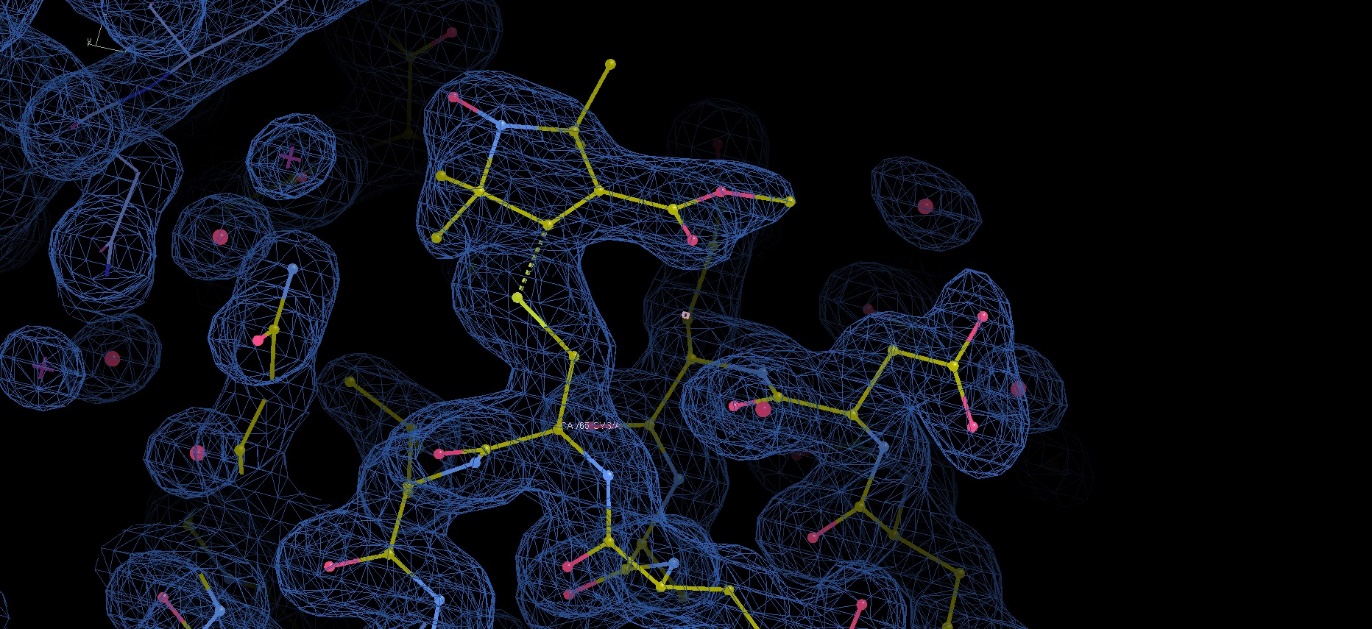 Bognár Balázs
Nitroxidokkal módosított biomolekulák szintézise és antioxidáns vizsgálata
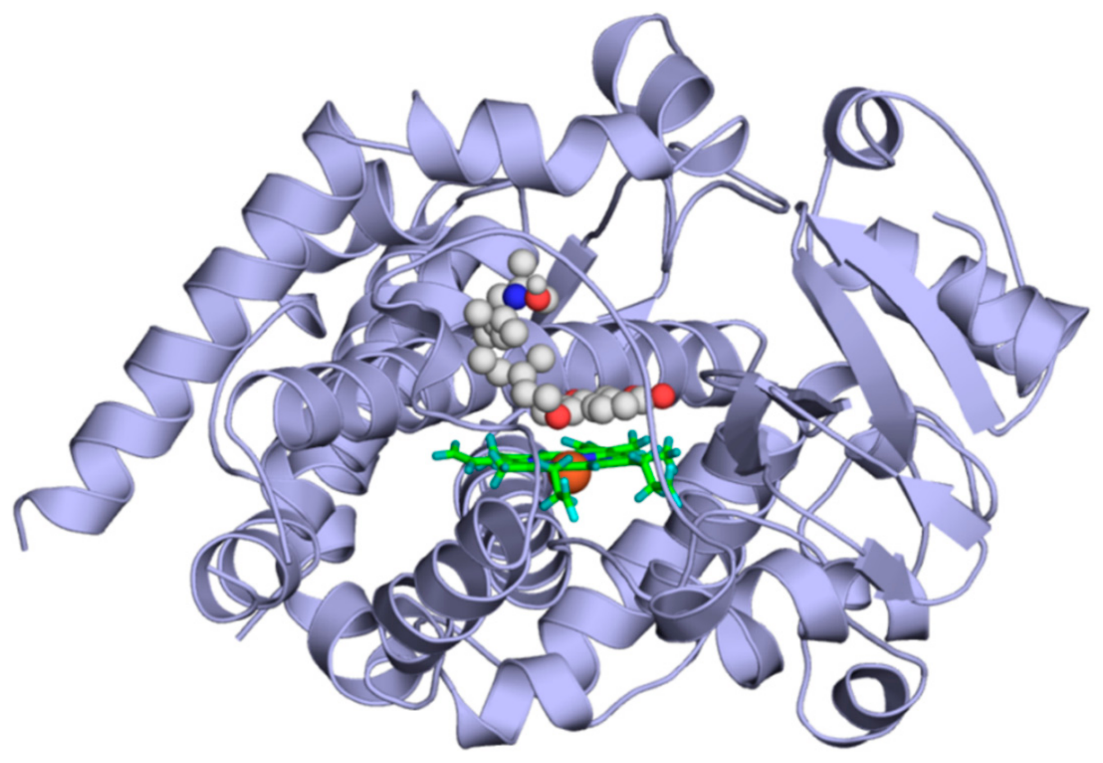 SL-kávésav                                              SL-bergamottin
SL-bergamottin CYP3A4 enzimhez való kötődése
Dr. Sár Cecília
Spindcsapda vegyületek szintézise és alkalmazása
Antioxidáns antiarritmikumok
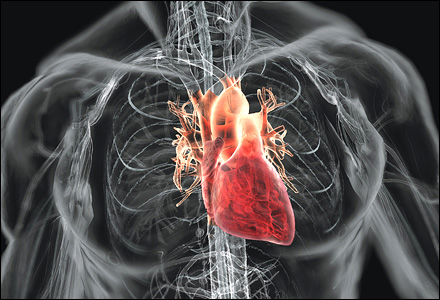 HO-3630
HO-2434
HO-3538
I/R-RPP mérések (visszatérés %)
HO-4038
Köszönöm a figyelmet!
6
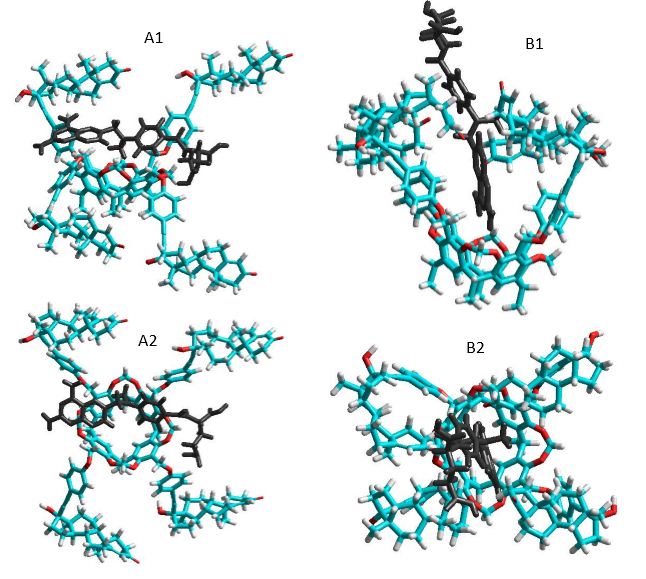 Gyenge molekuláris kölcsönhatások
önszerveződő molekuláris rendszerek szerkezetének meghatározása
szenzorkémiai alkalmazás
oldódási folyamatok során a szolvatációs héj kialakításának és szerkezetének meghatározása
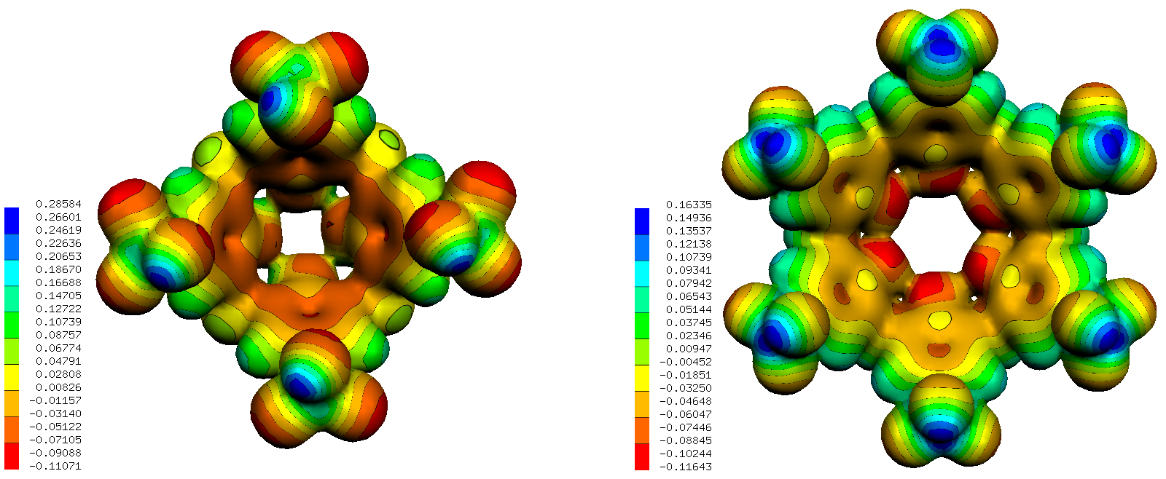 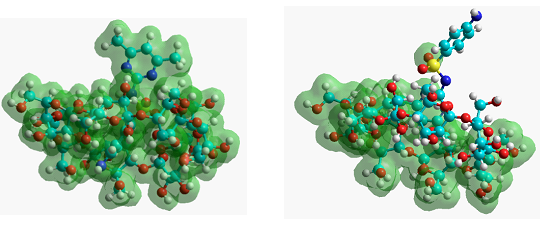 Gyenge molekuláris kölcsönhatások
Dr. Kunsági-Máté Sándor, egyetemi docens
Szerves és Gyógyszerkémiai Intézet
E-mail: sandor.kunsagi-mate@aok.pte.hu
Köszönöm a figyelmet!